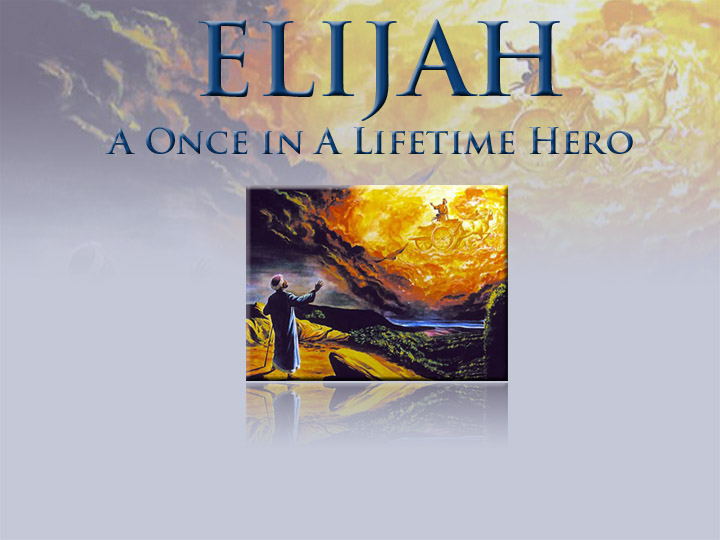 Going Up in a Blaze of Glory
August 24, 2011
Part 8
Part 1 - Title
The End of the Road
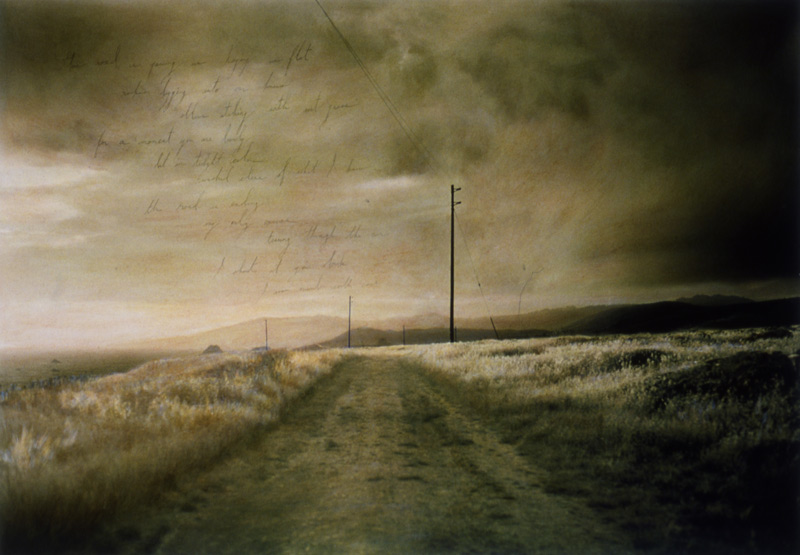 The End of the Road
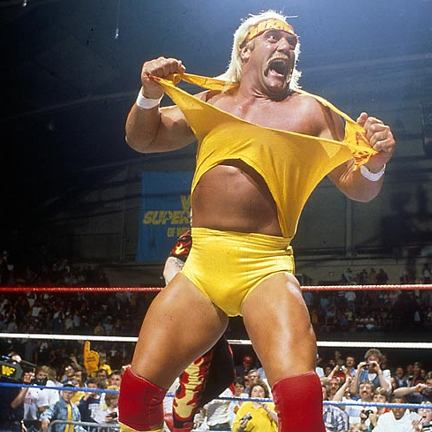 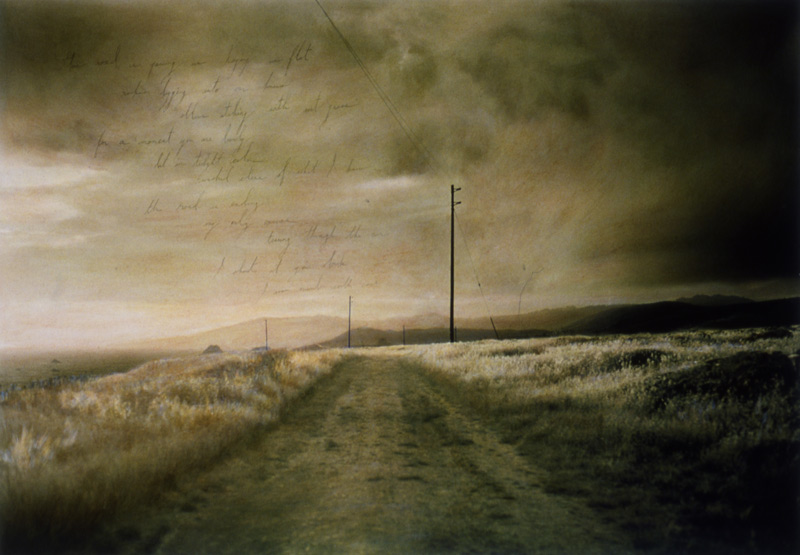 Death by Whirlwind
See 2 Kings 2:1-6
Final Stops
Gilgal:
Bethel:
Jericho:
Final Stops
Gilgal:  place of BEGINNING
Bethel:
Jericho:
Final Stops
Gilgal:  place of BEGINNING
Bethel:  place of PRAYER
Jericho:
Final Stops
Gilgal:  place of BEGINNING
Bethel:  place of PRAYER
Jericho:  place of BATTLE
And away he goes…
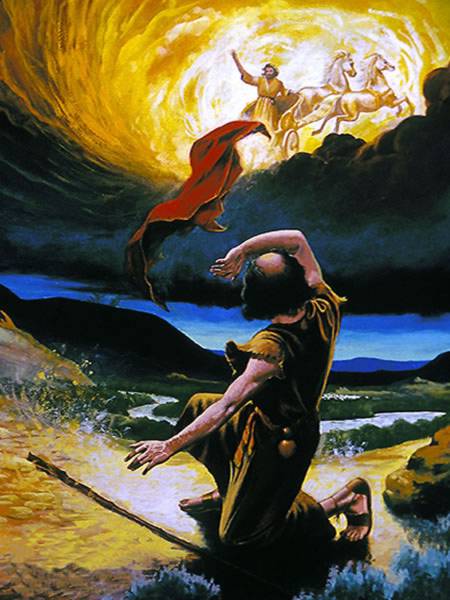 See 2 Kings 2:7-11
And away he goes…
“But he shall acknowledge the son of the unloved wife as the firstborn by giving him a double portion of all that he has, for he is the beginning of his strength; the right of the firstborn is his.”  Deuteronomy 21:17
Out with the old, in with the new
See 2 Kings 2:12-14
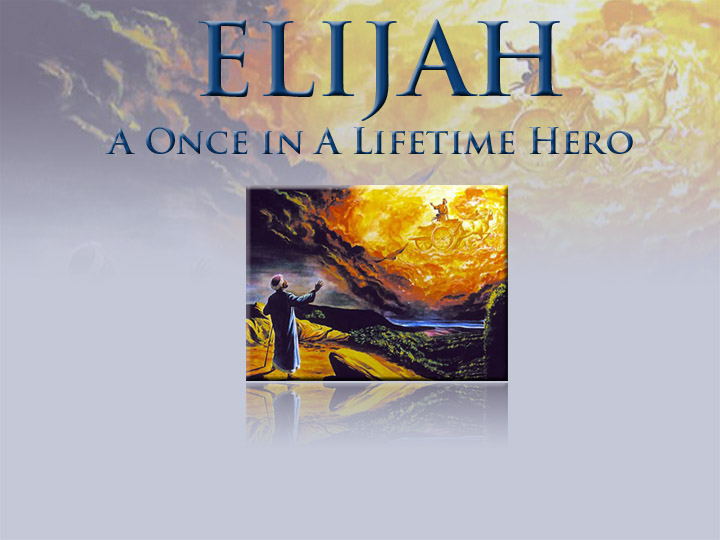 Part 1 - Title
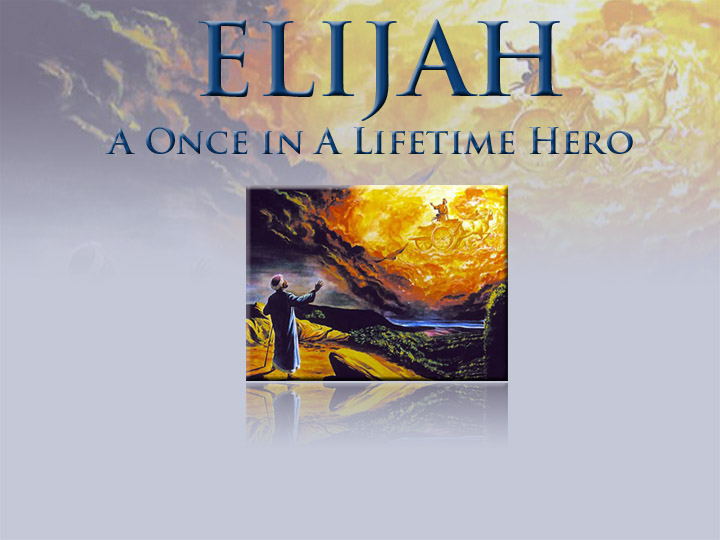 Man of God may die, 
but God of man never dies.
Part 1 - Title